Блокада Ленинграда
БЛОКАДА ЛЕНИНГРАДА длилась 900 дней
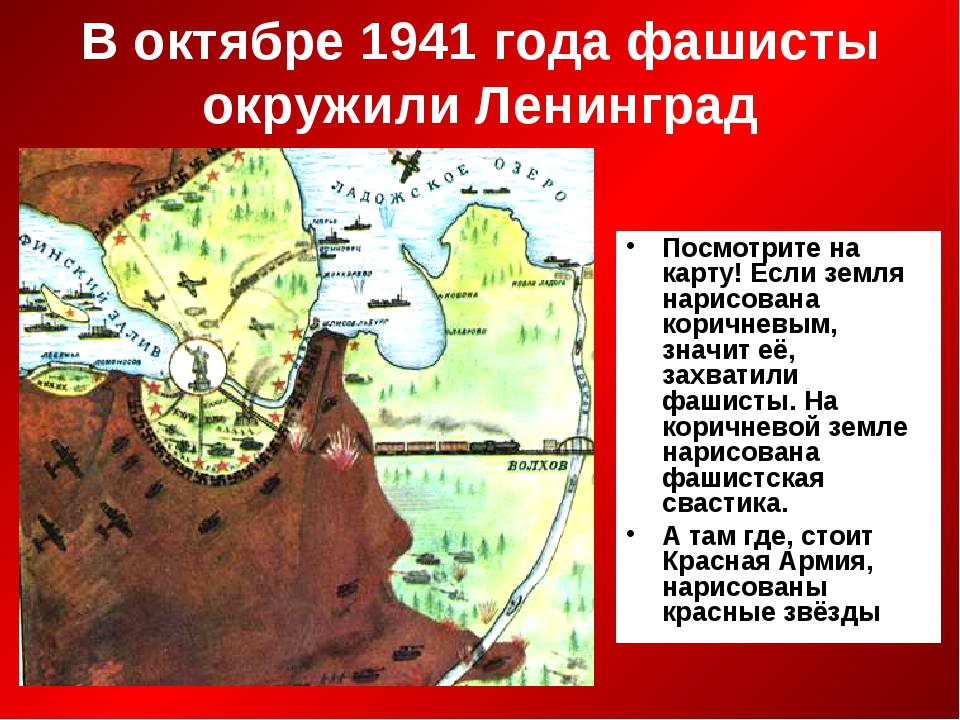 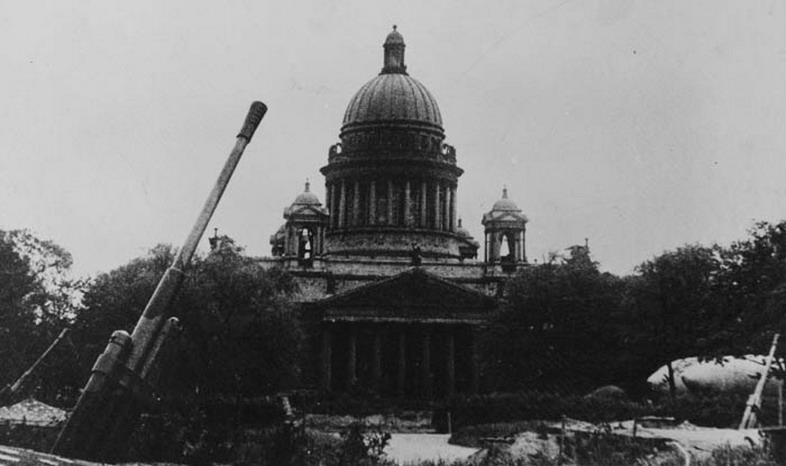 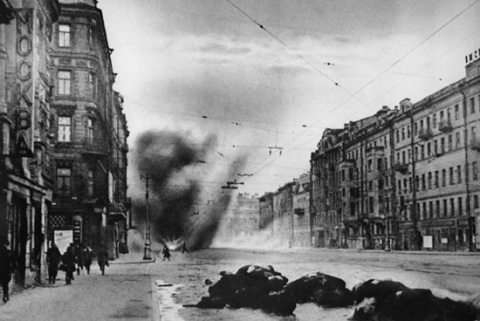 8 сентября 1941 года началась 900-дневная блокада Ленинграда.
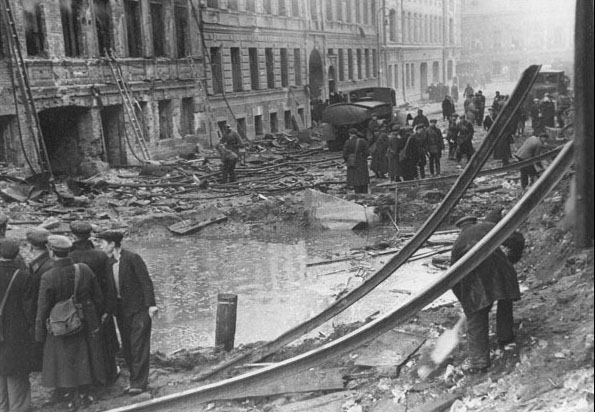 Были введены продовольственные карточки.
Очень тяжёлым  было снабжение продовольствием и водой. С 20 ноября 1941 года нормы на хлеб стали совсем низкие : рабочие в день получали 250 граммов хлеба , а дети и служащие  по 125  граммов хлеба.
Город не просто выживал, он давал фронту танки и самолеты. За 900 героических дней более 2000 танков, 1500 самолетов, 150 тяжелых орудий, 12000 минометов и пулеметов, 10 миллионов снарядов и мин.
На заводах и фабриках работали женщины, старики и инвалиды, потому что все мужчины ушли на фронт. Но рабочих рук не хватало. Тогда на помощь пришли мальчишки.
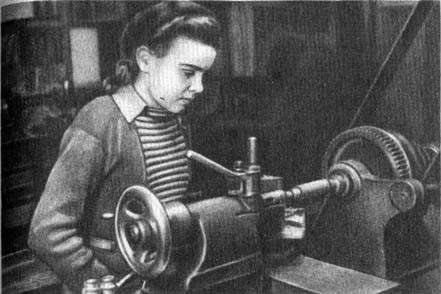 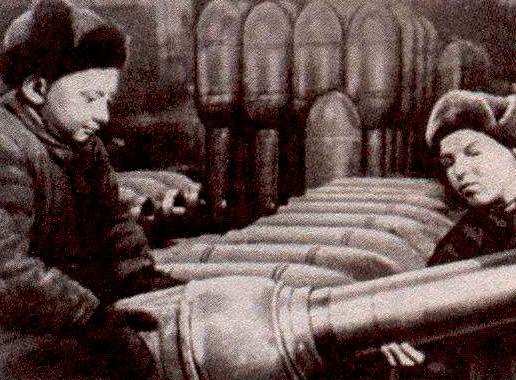 Многие из них становились на подставки, чтобы достать рычаги своих станков.
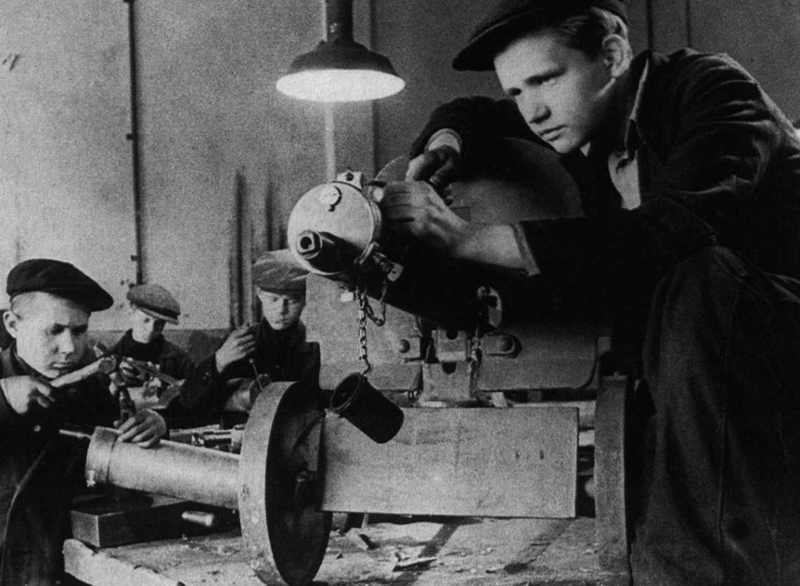 Девочки не отставали от мальчишек. Они вместе с мамами и старшими сёстрами собирали посылки для бойцов. Вязали варежки, носки. Помогали в госпиталях. Разбирали письма на почтах. Каждый жил с одной мыслью “Всё для фронта – всё для Победы!”
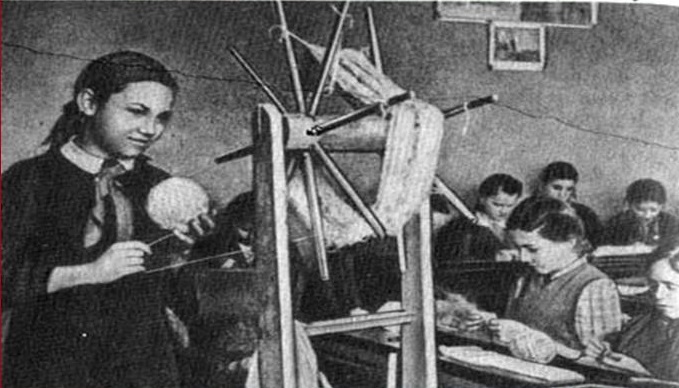 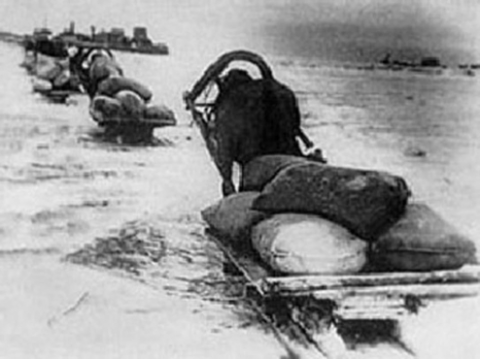 Первыми по ней пошли конные обозы с хлебом.
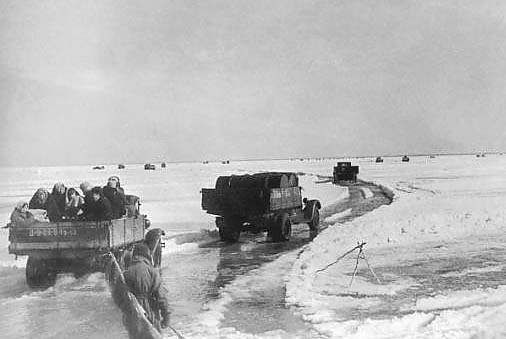 А когда лёд стал толще, продукты повезли на грузовиках. На обратном пути из города вывозили слабых, обессиленных ленинградцев.
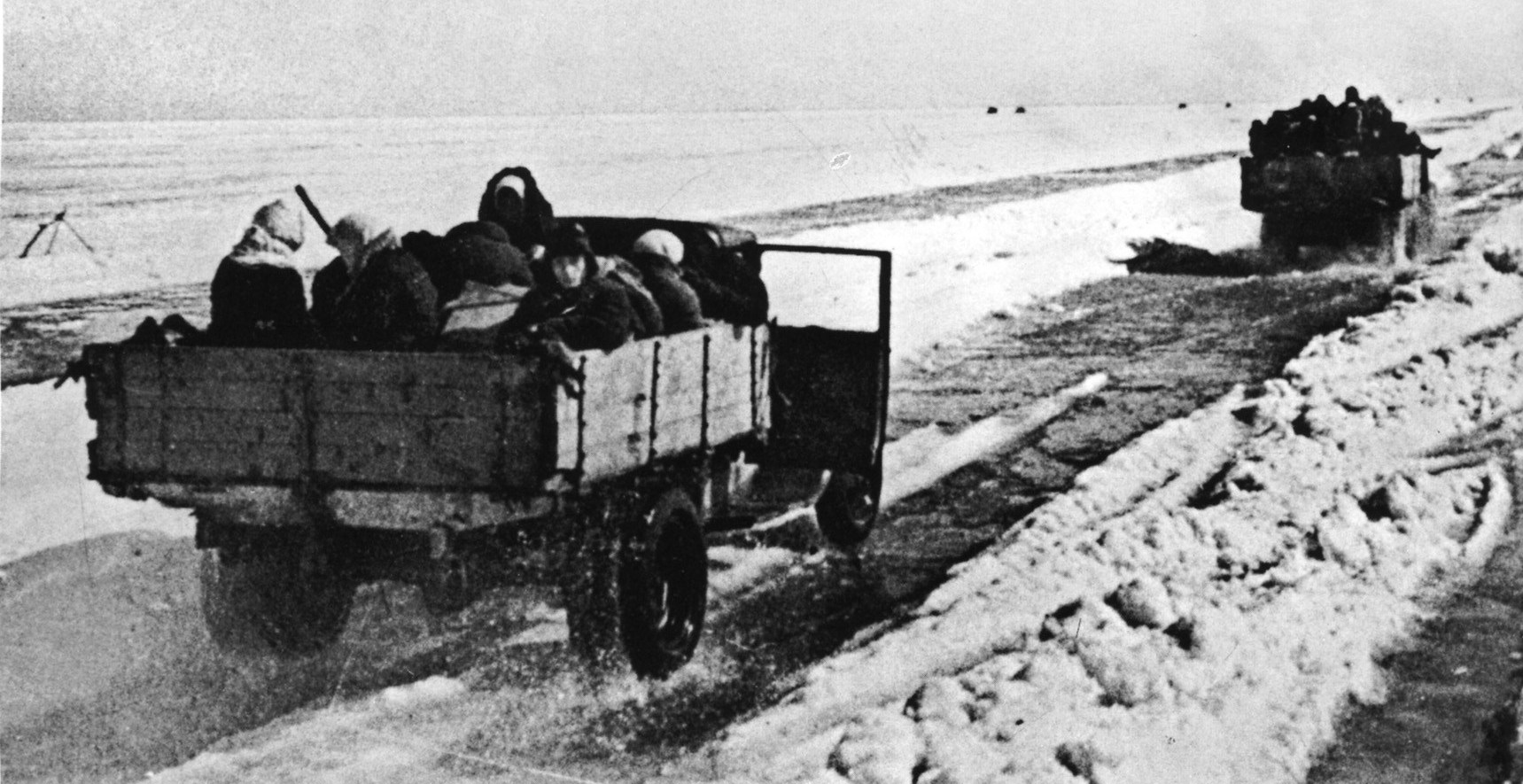 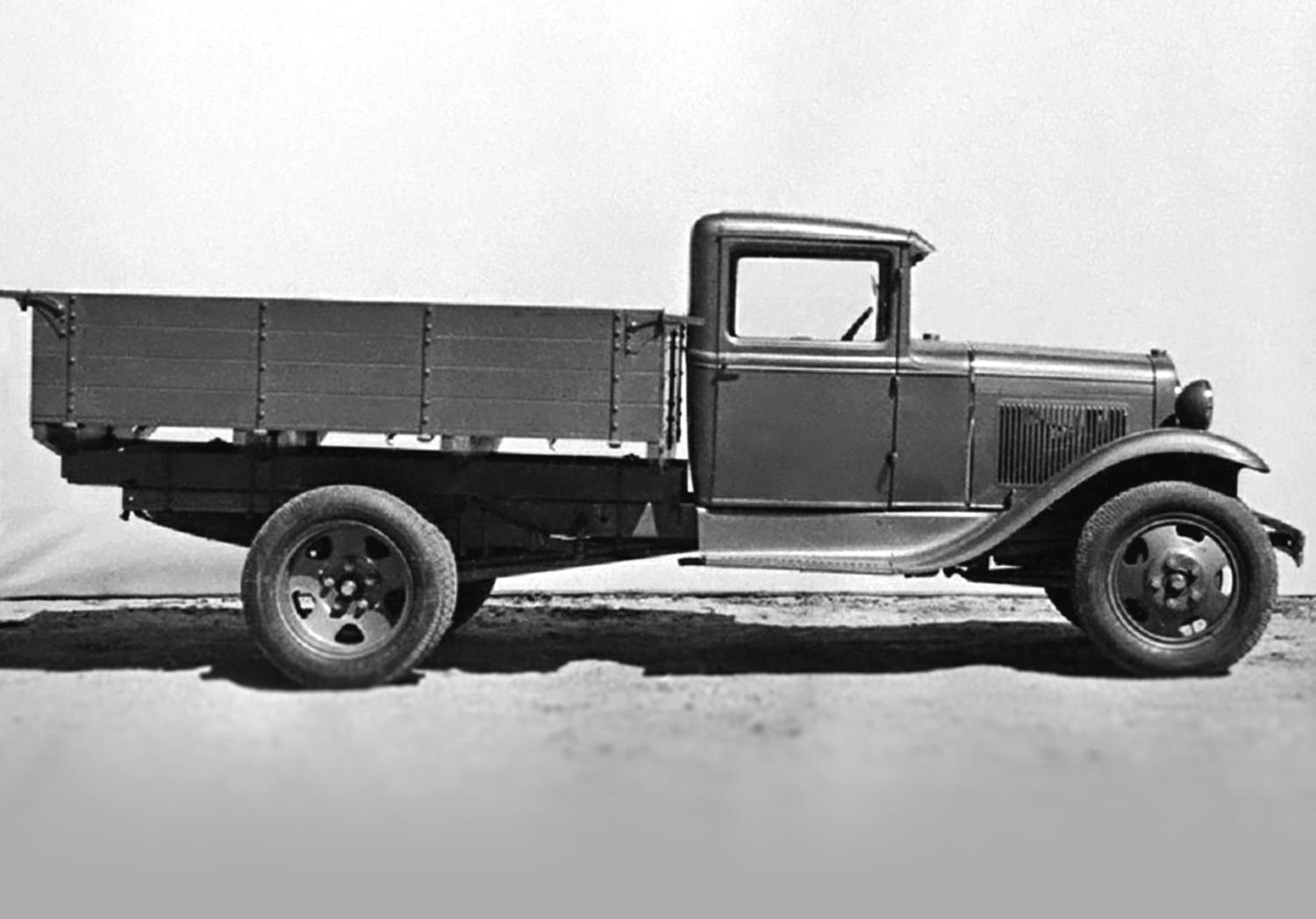 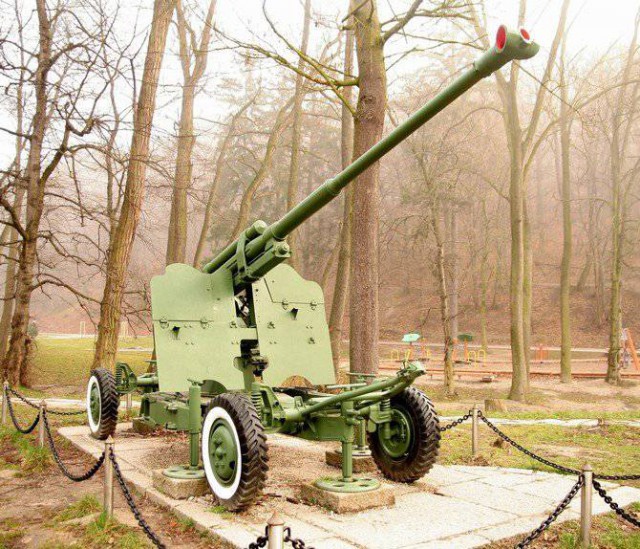 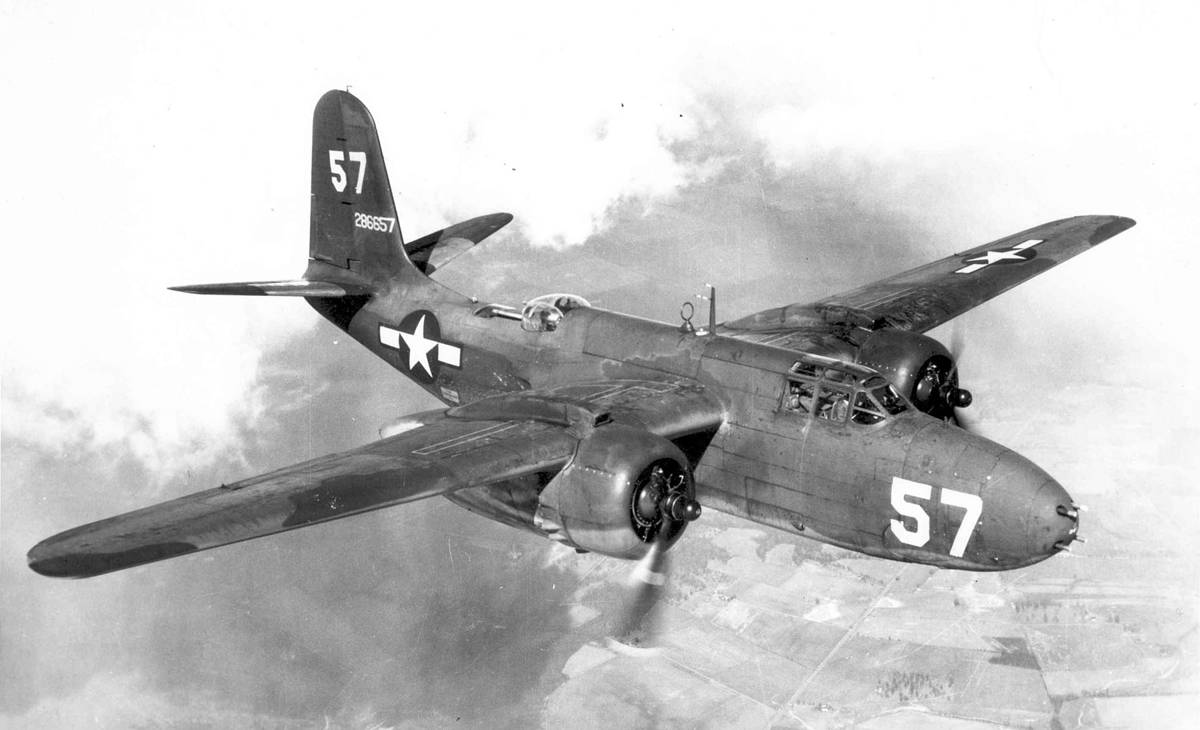 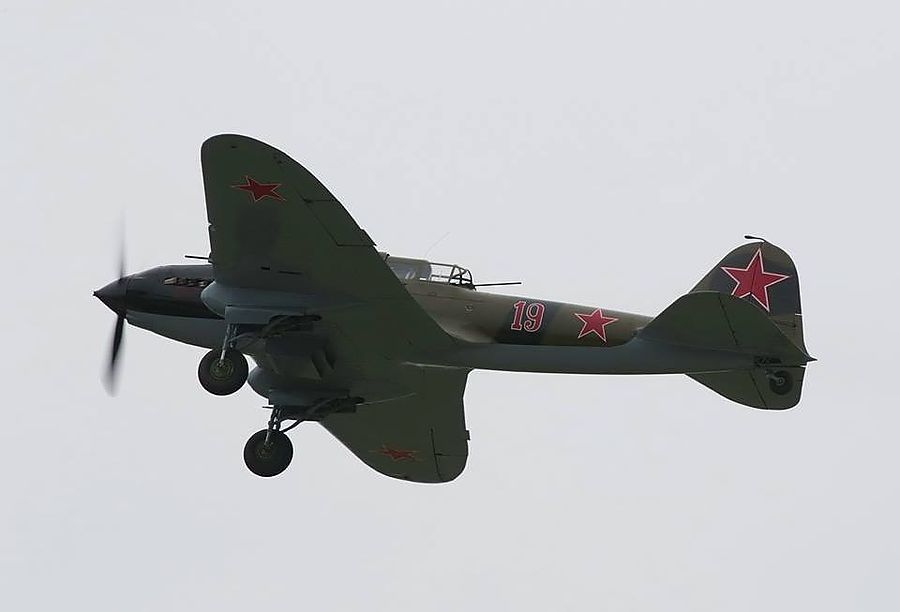 В январе 1944 года город был полностью освобожден от врагов. В честь выигранного сражения над Невой прогремело 24 залпа торжественного салюта.
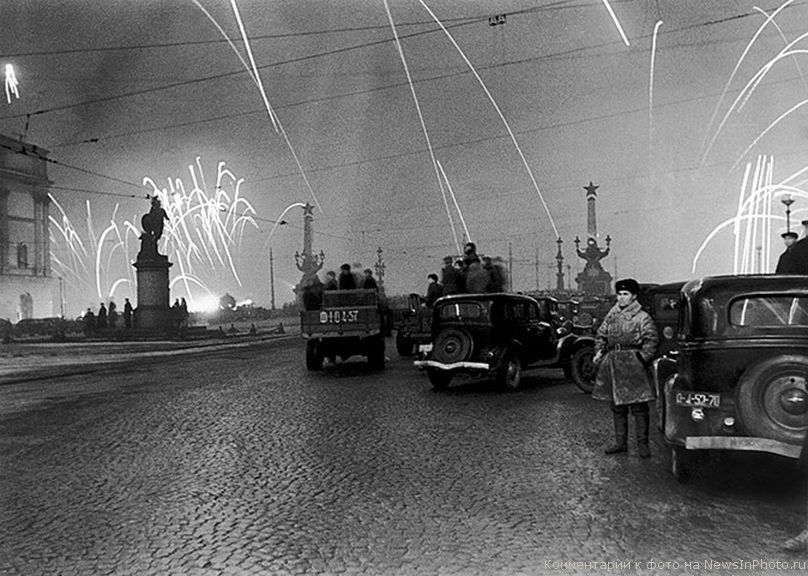 Памятники, посвященные блокаде Ленинграда
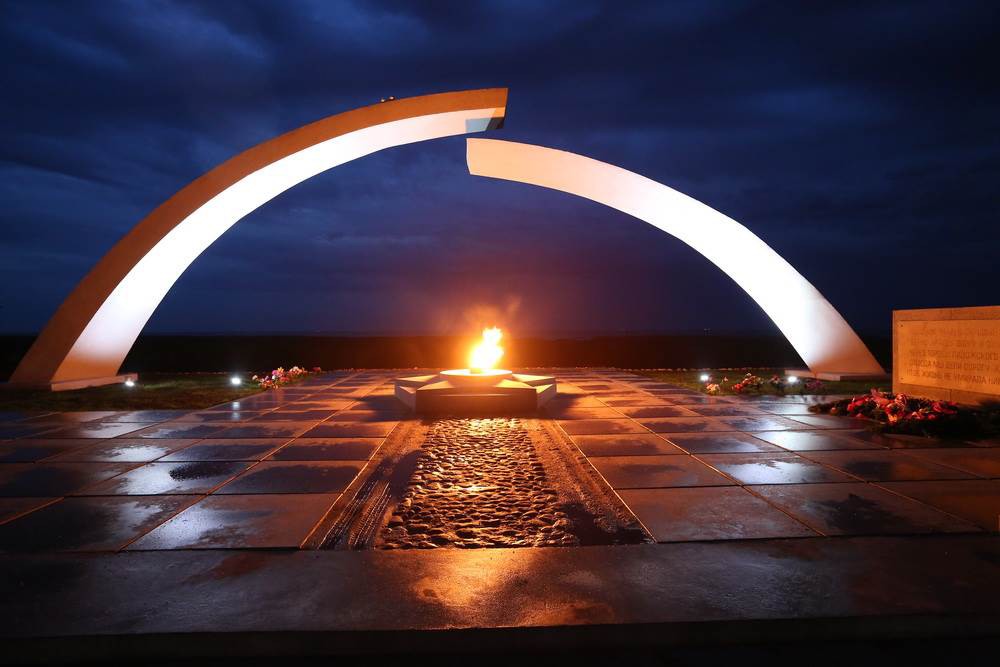 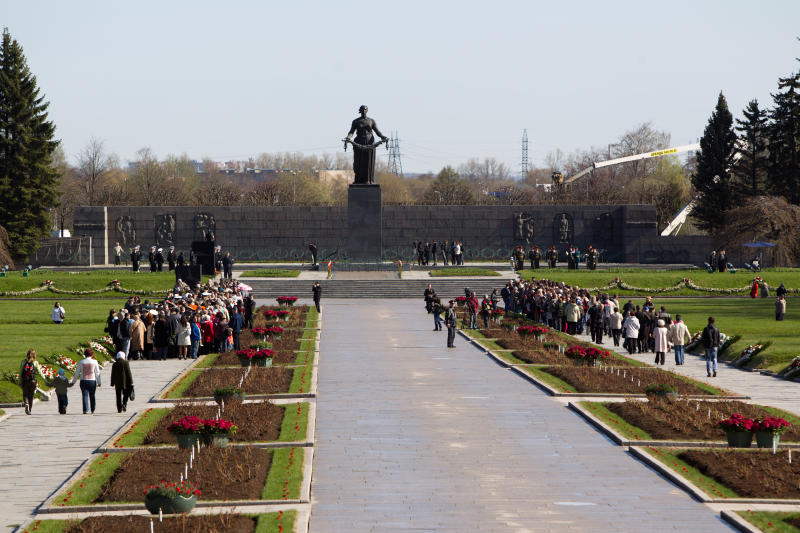 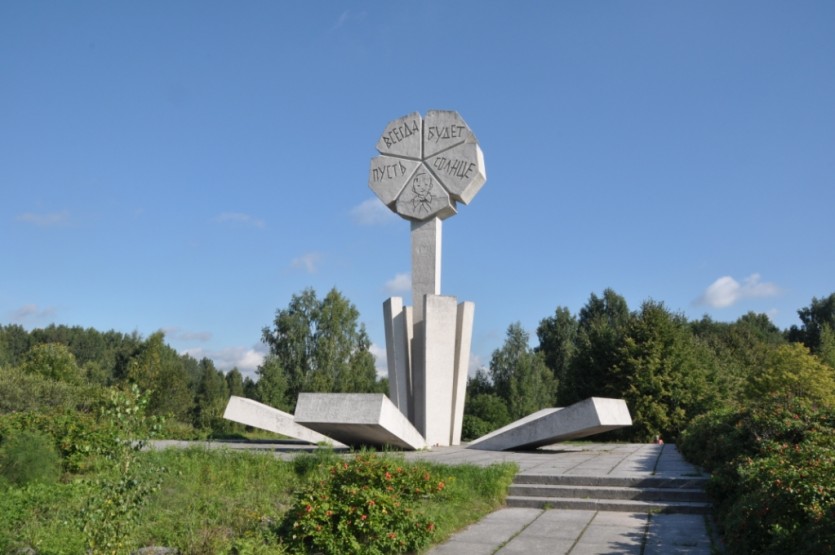 ЛЕНИНГРАД – город-ГЕРОЙ
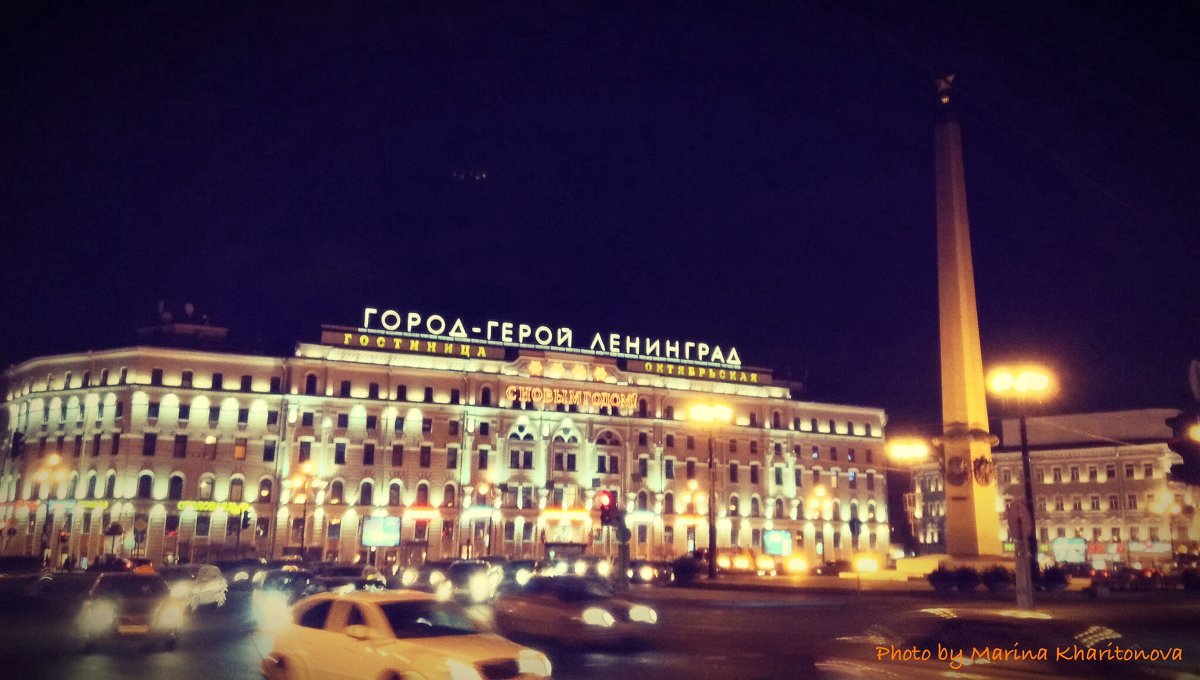